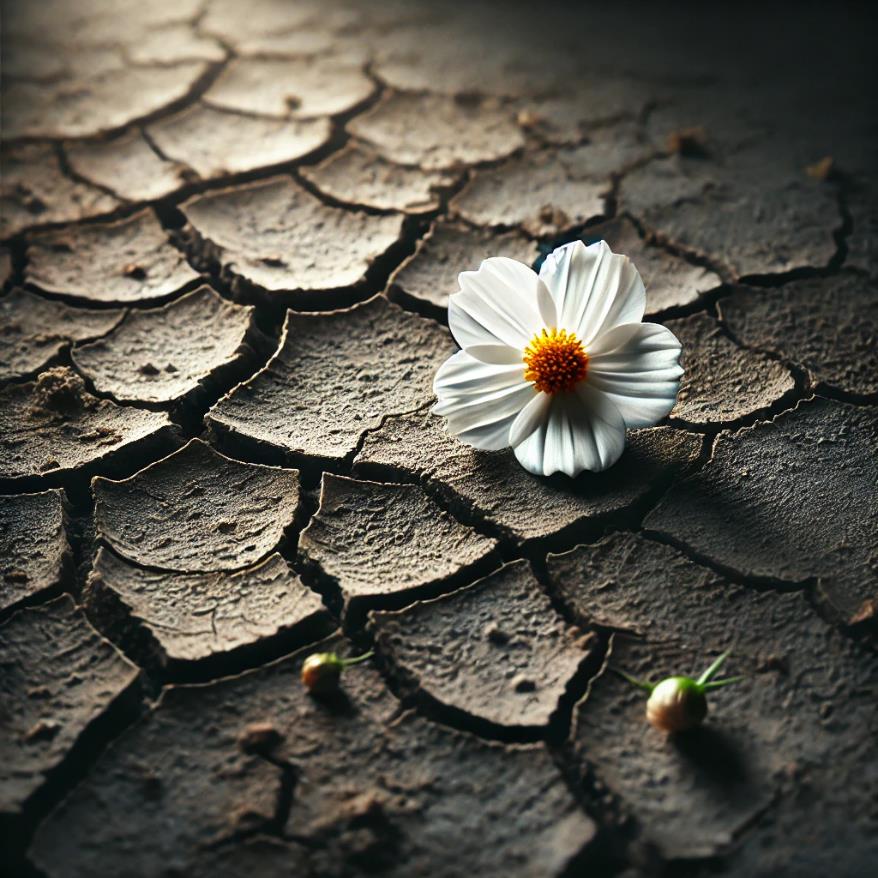 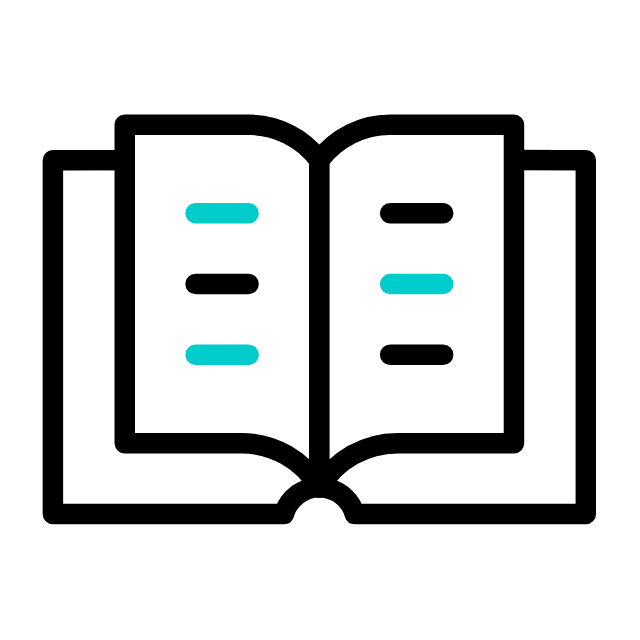 LIÇÃO 05
A AUTENTICIDADE CONTRA UMA FÉ MORTA
02 de Fevereiro de 2025
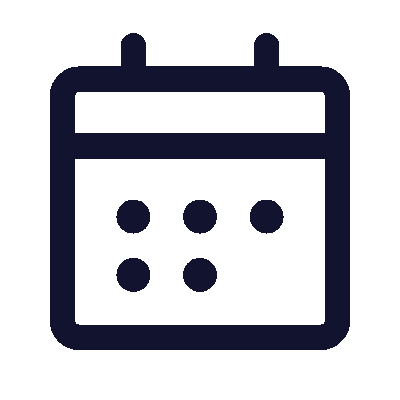 1º trimestre 2025
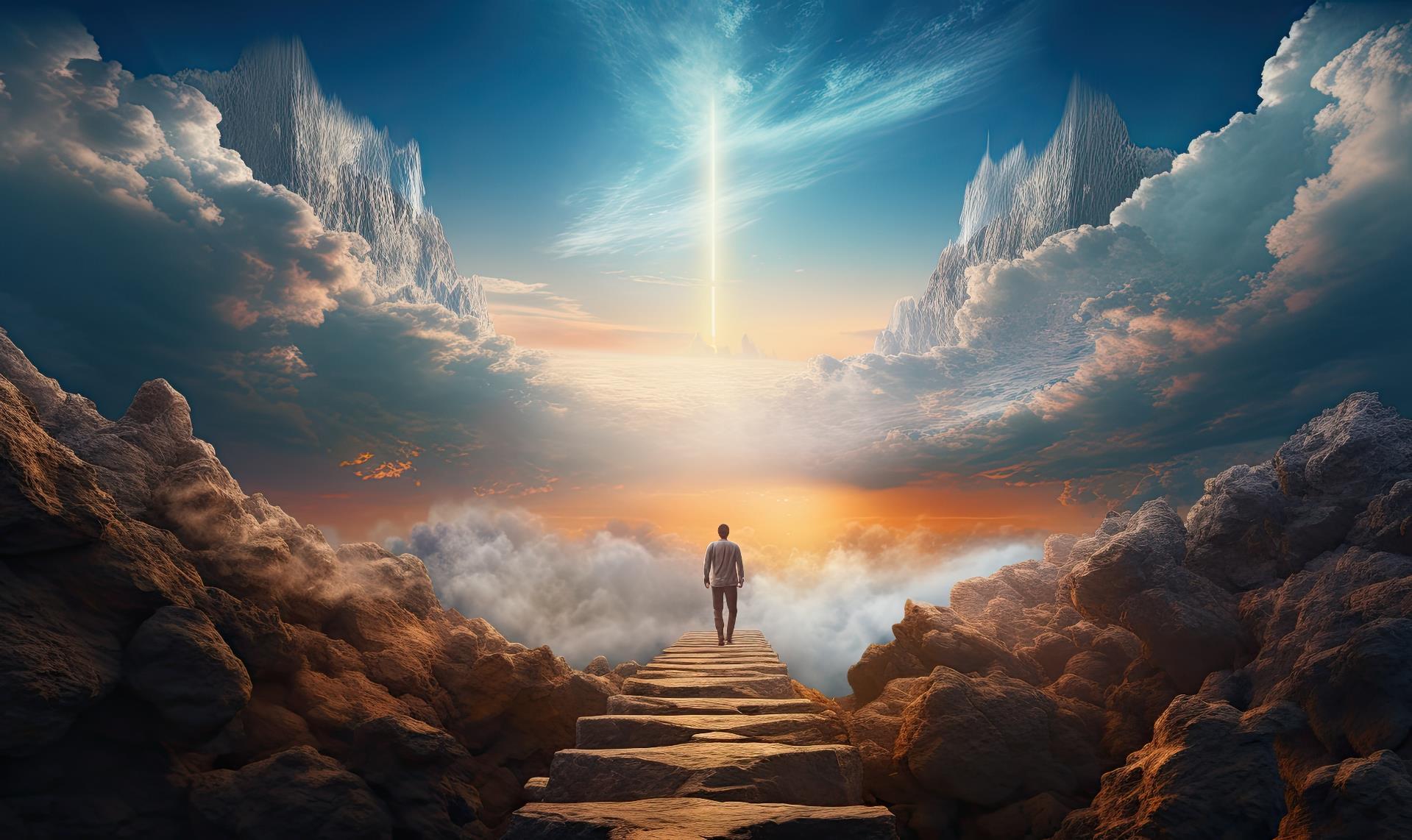 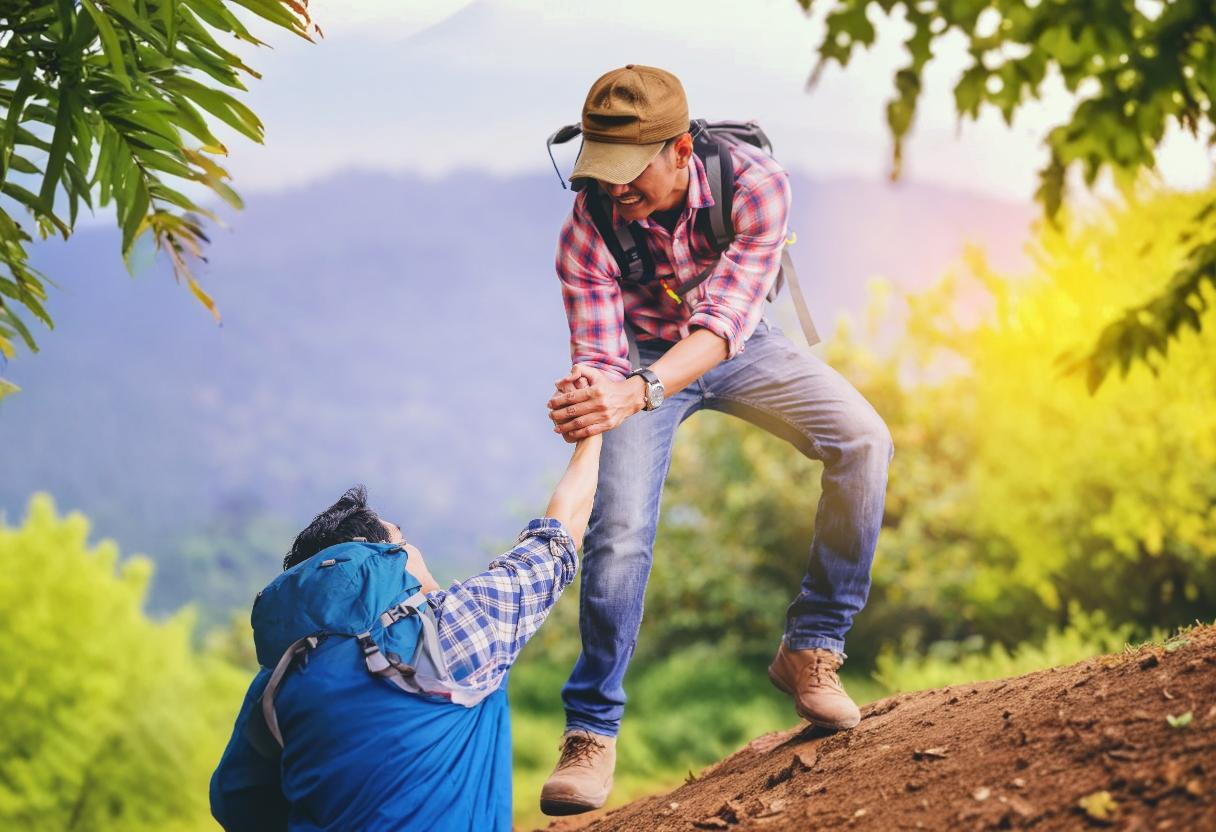 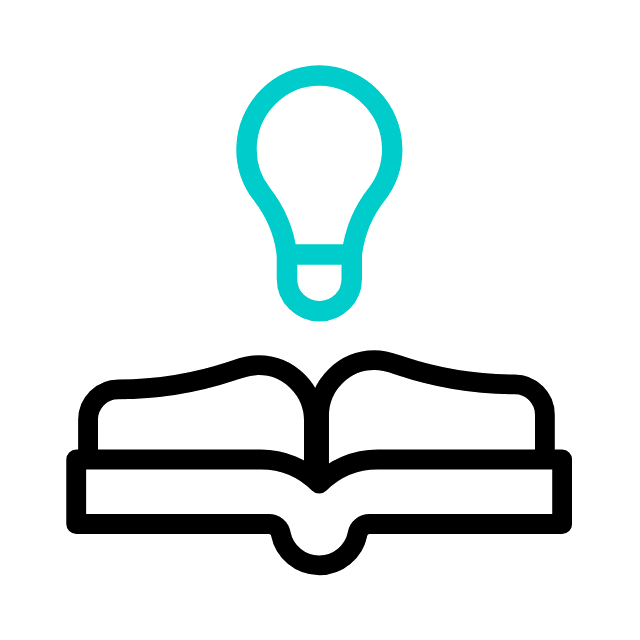 TEXTO PRINCIPAL
"Meus filhinhos, não amemos de palavra, nem de língua, mas por obra e em verdade."
(1 Jo 3.18)
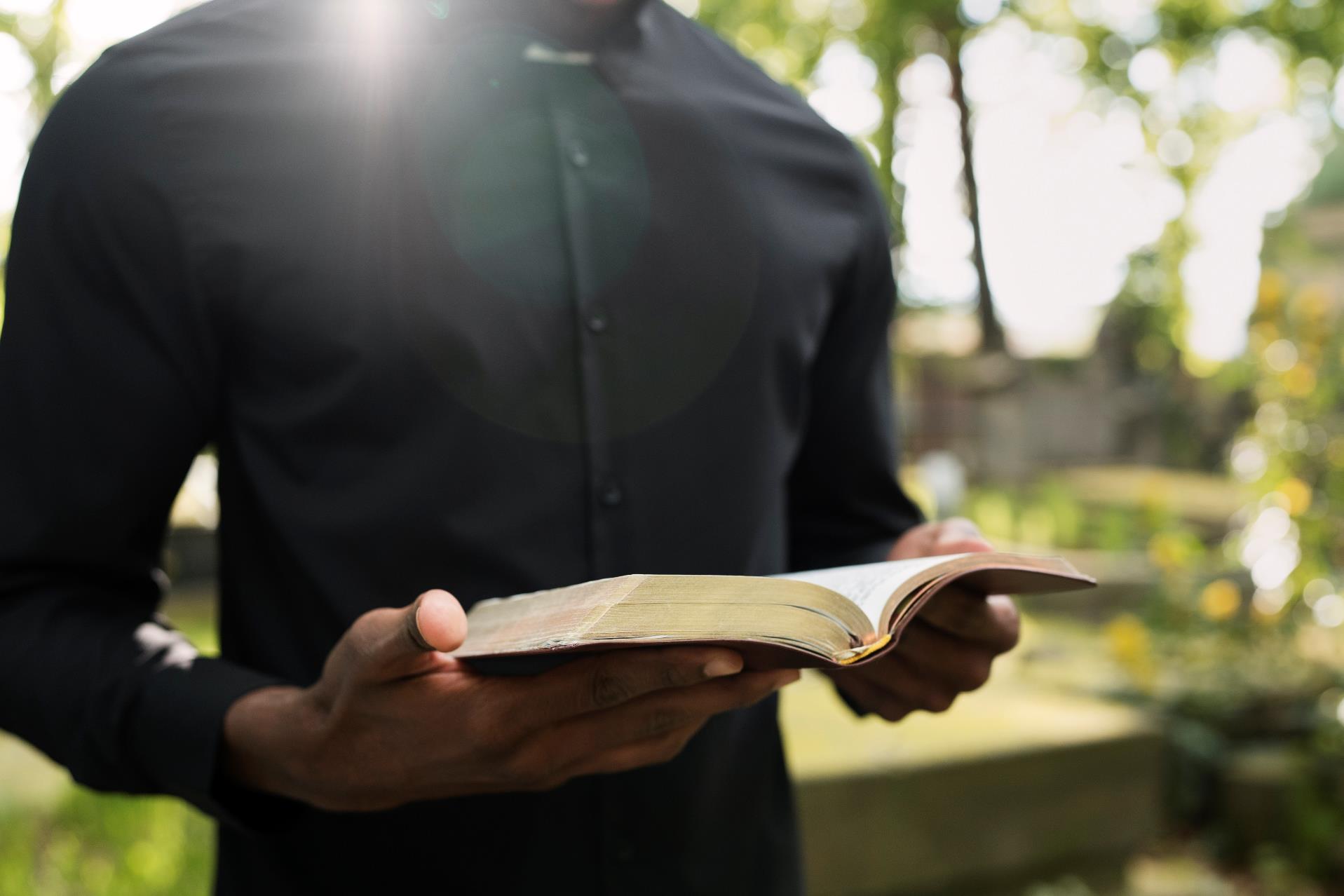 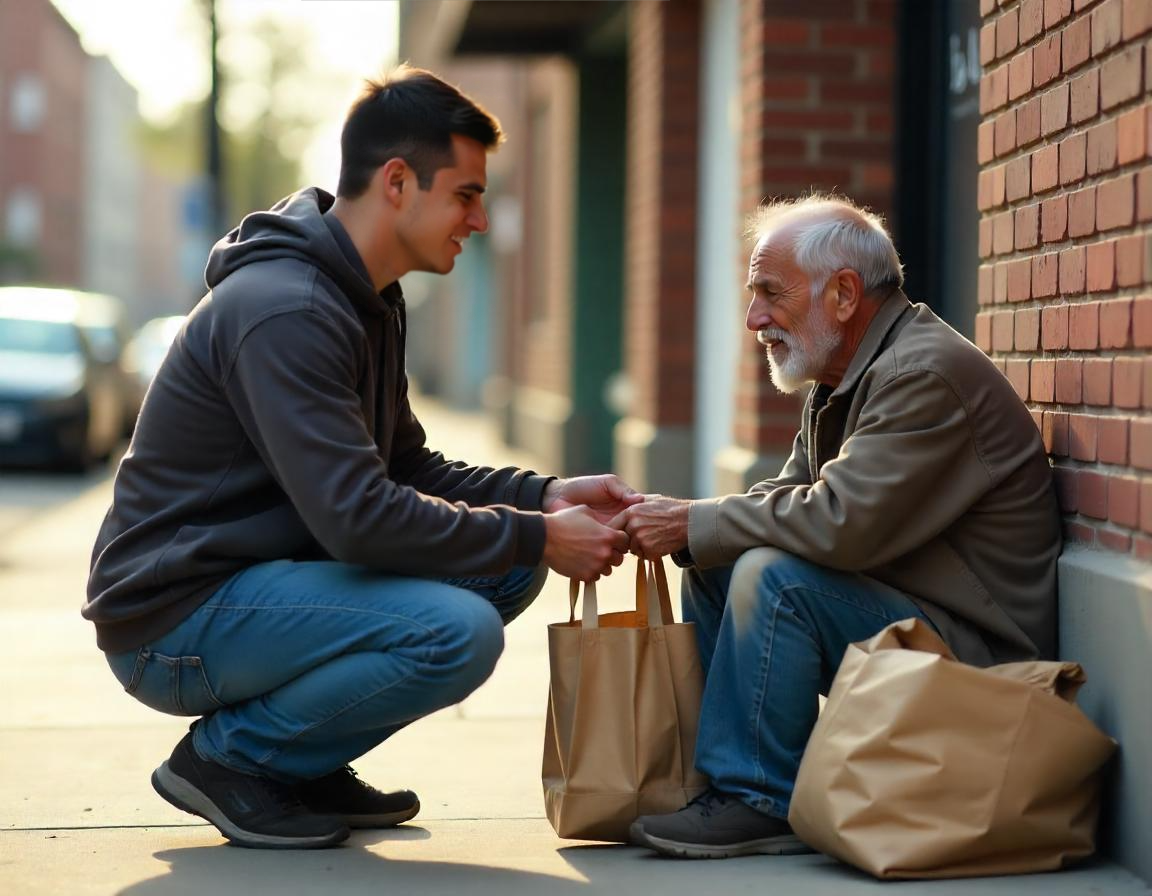 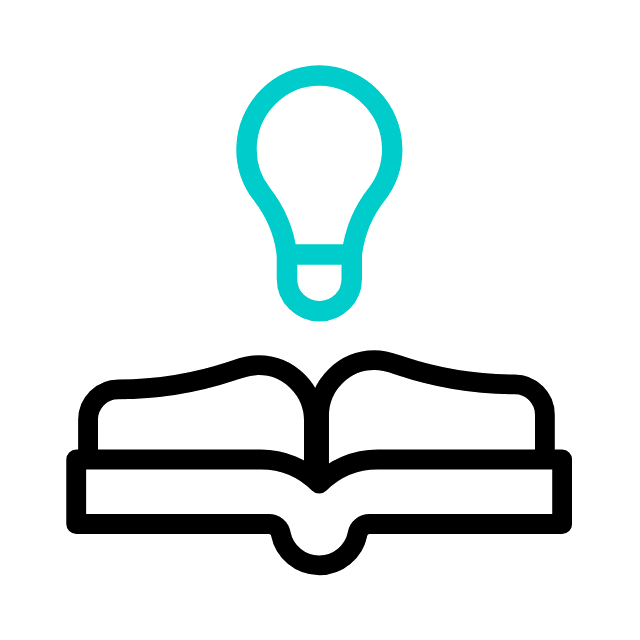 RESUMO DA LIÇÃO
A nossa fé em Jesus Cristo precisa ser revelada mediante as nossas ações.
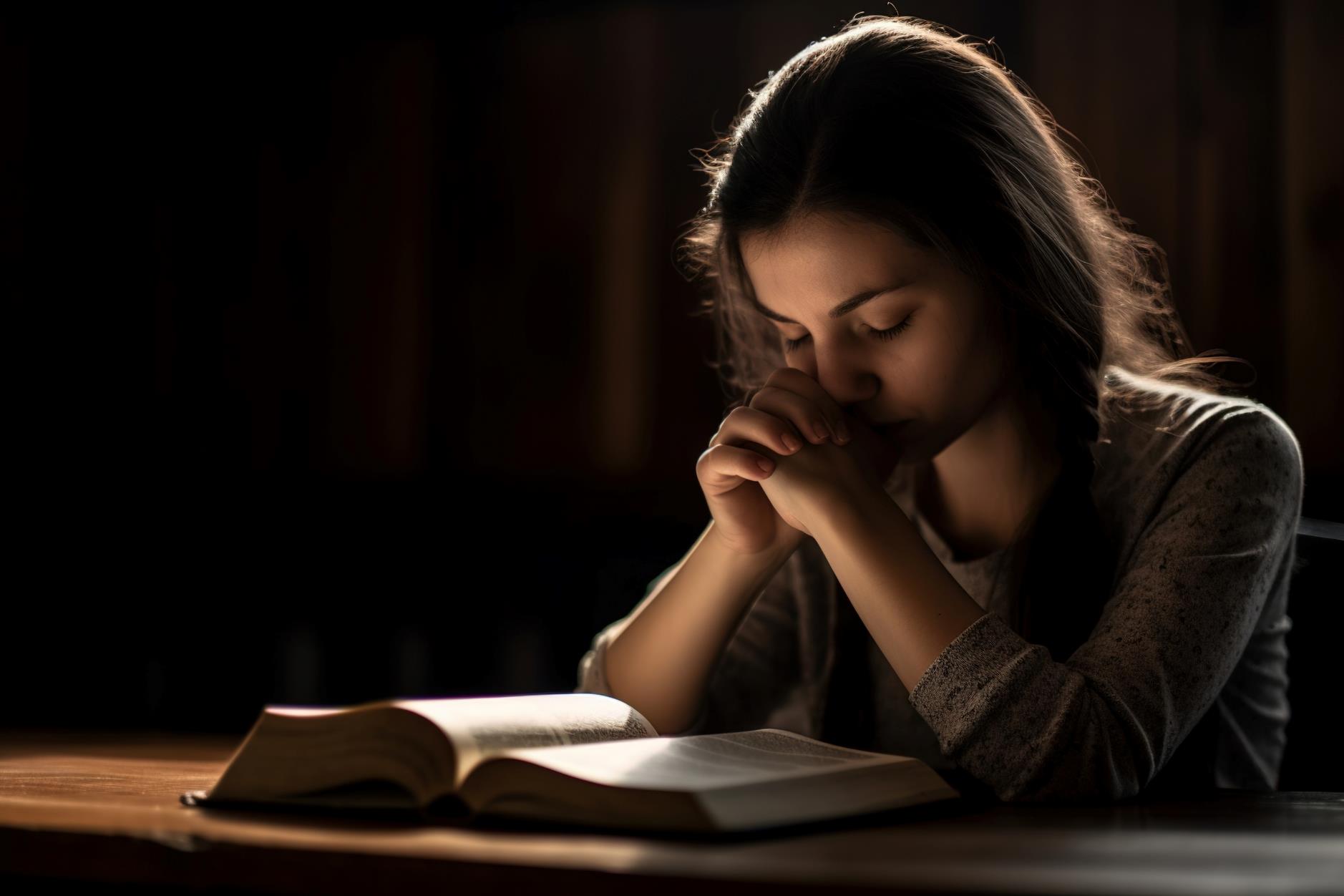 TEXTO BÍBLICO
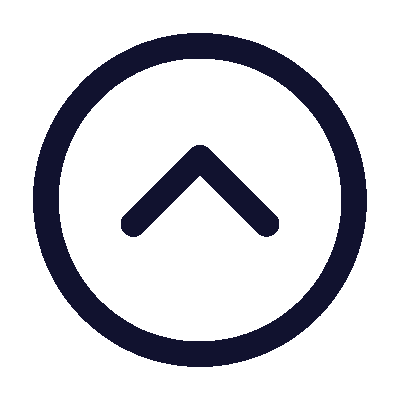 Tiago 2.14-26
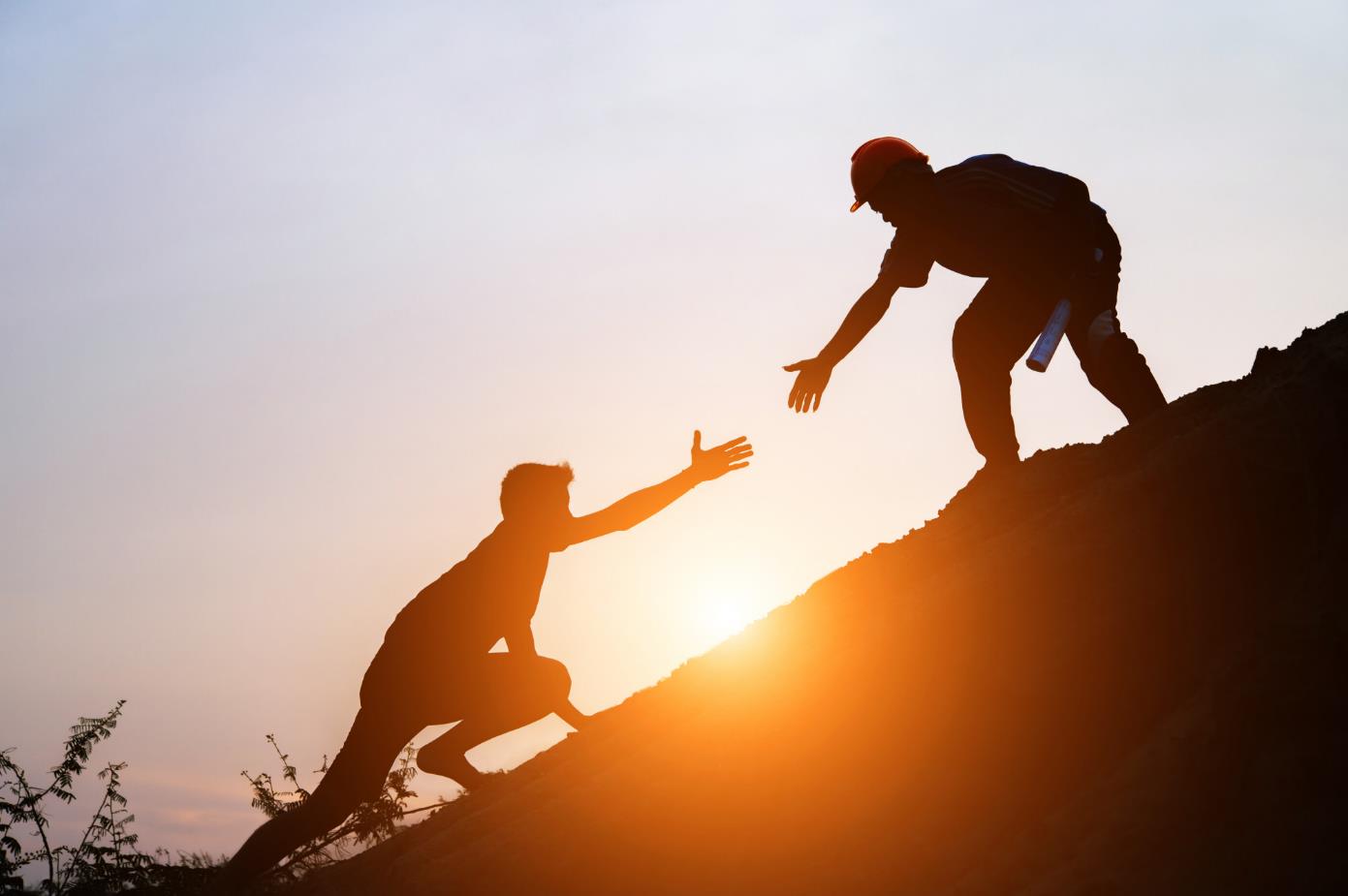 INTRODUÇÃO
A Carta de Tiago apresenta uma visão prática da fé cristã, desafiando os crentes a demonstrarem sua fé por meio de ações. Na lição deste domingo, estudaremos o texto de Tiago 2.14-26 que trata a esse respeito.
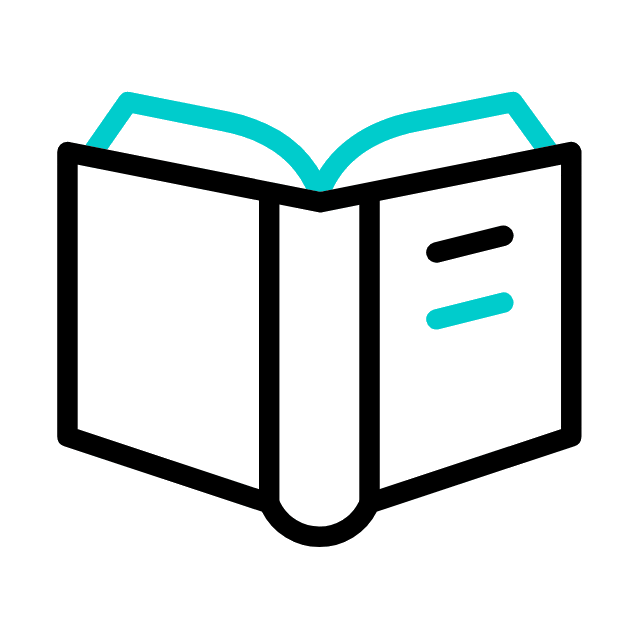 OBJETIVOS DA LIÇÃO
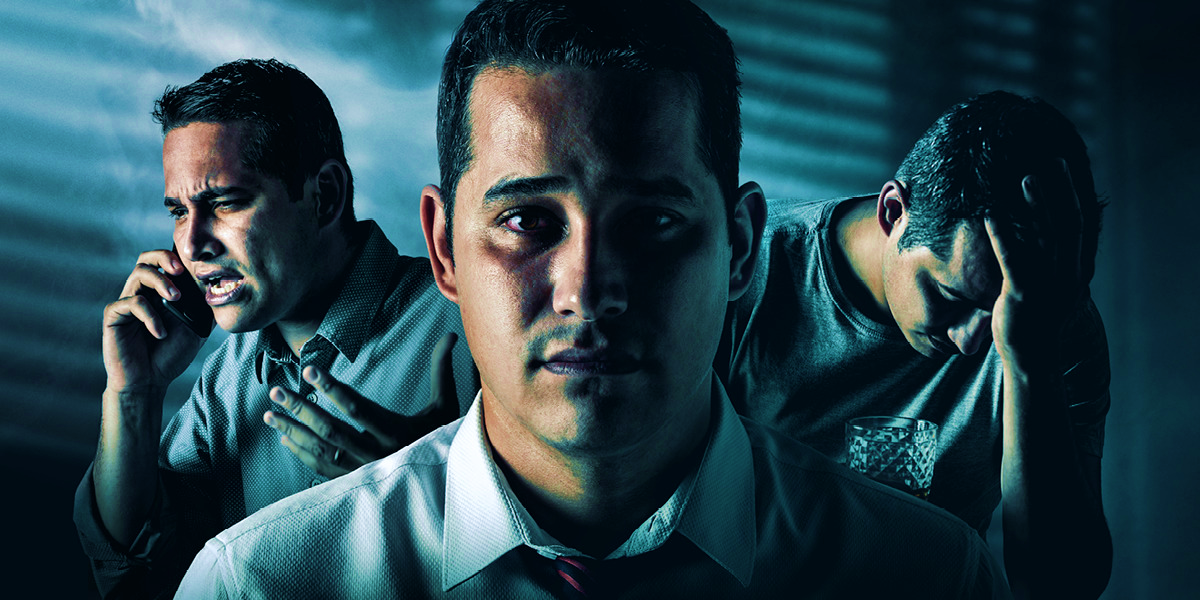 os perigos de uma fé improdutiva
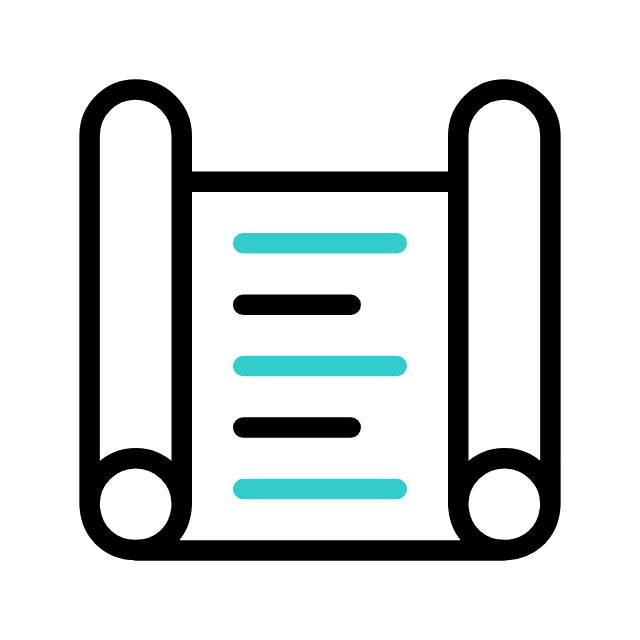 1. COMPREENDER
2. EXPLICAR
1. COMPREENDER
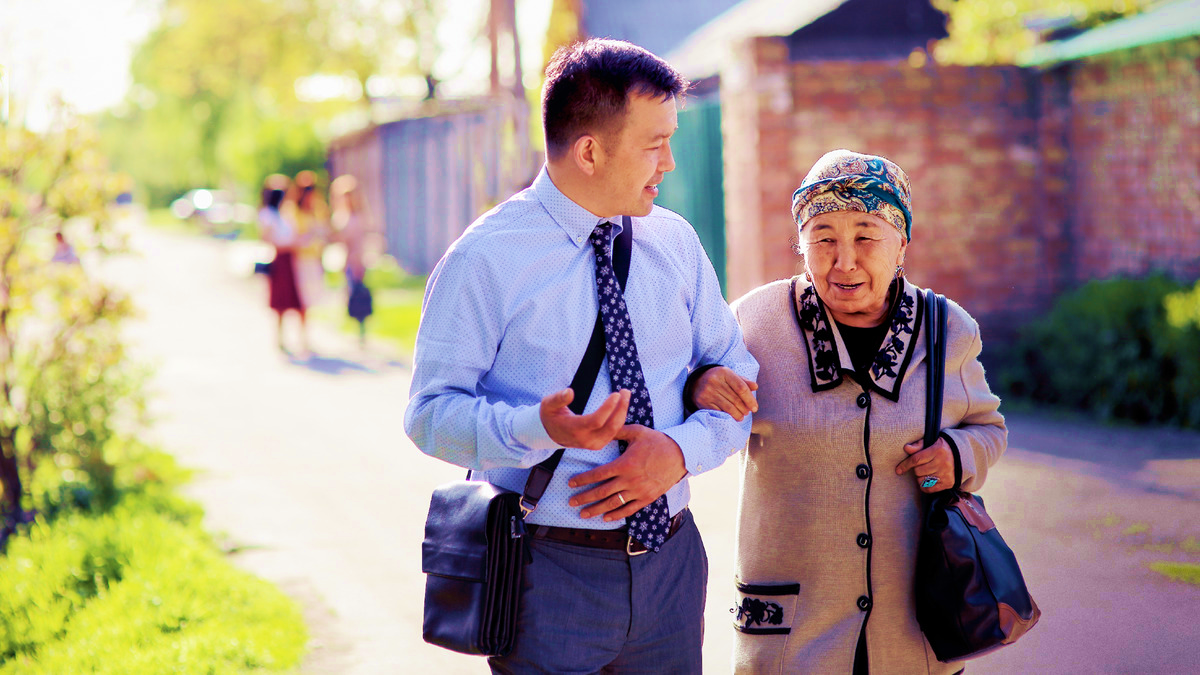 as evidências da fé por intermédio das ações
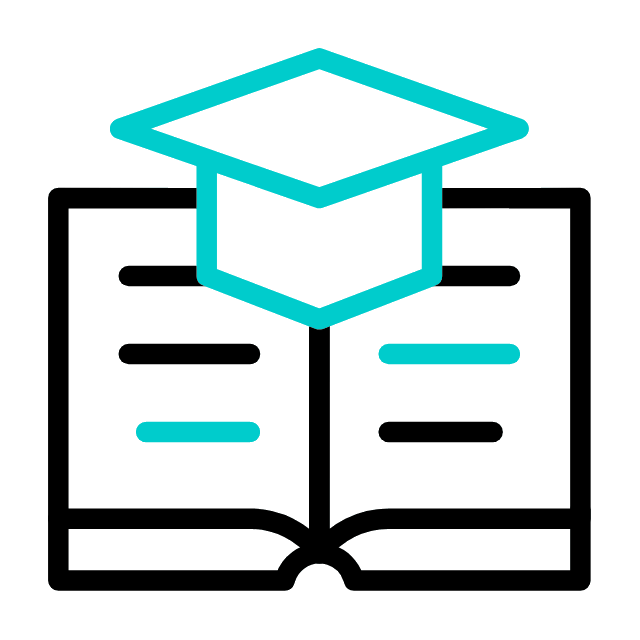 2. EXPLICAR
3. DESTACAR
2. EXPLICAR
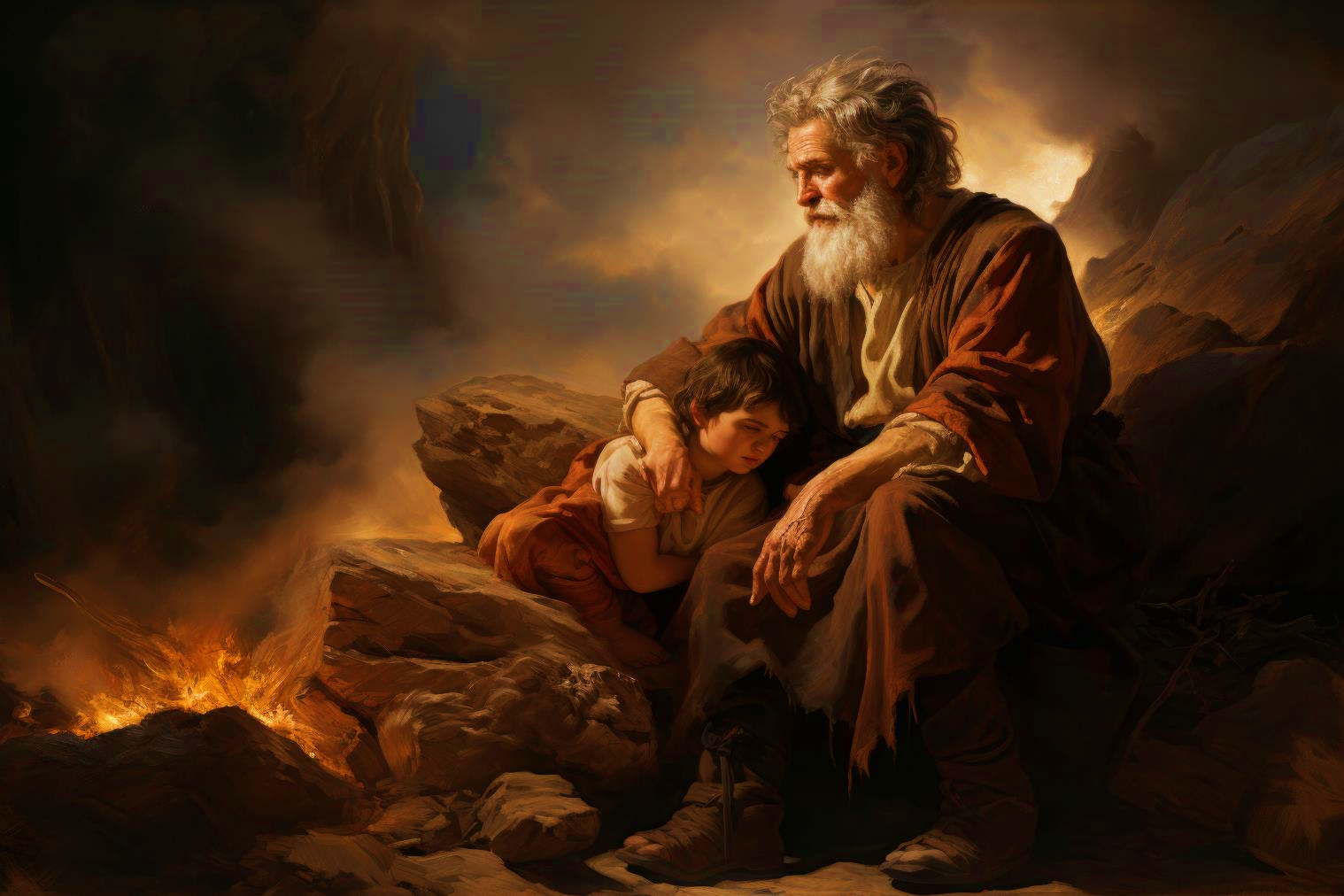 o exemplo de fé de Abraão e Raabe
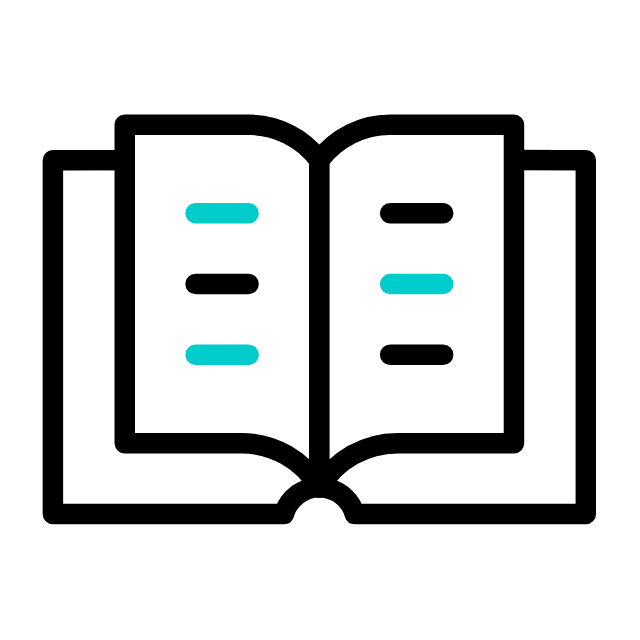 3. DESTACAR
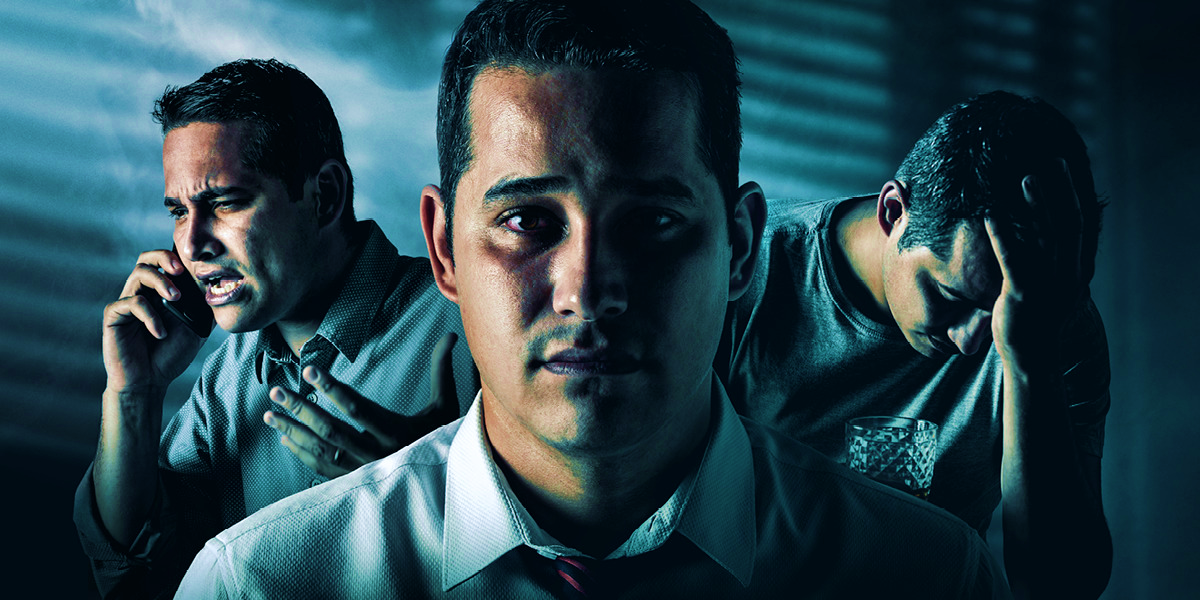 1
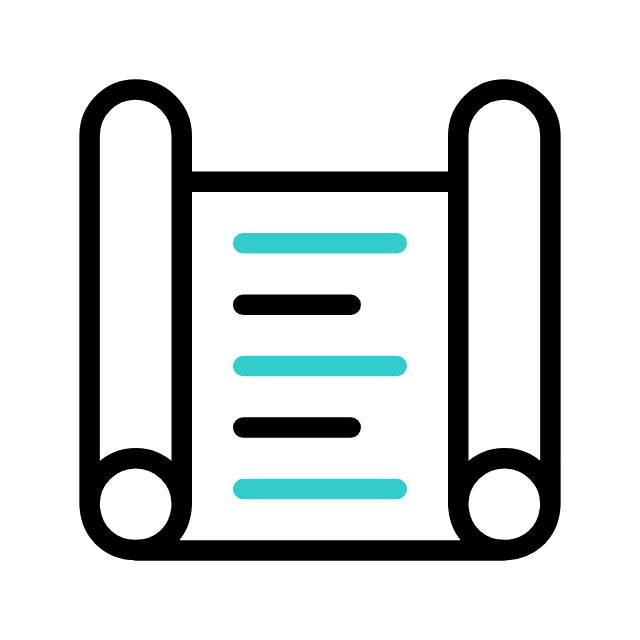 OS PERIGOS DE UMA FÉ IMPRODUTIVA
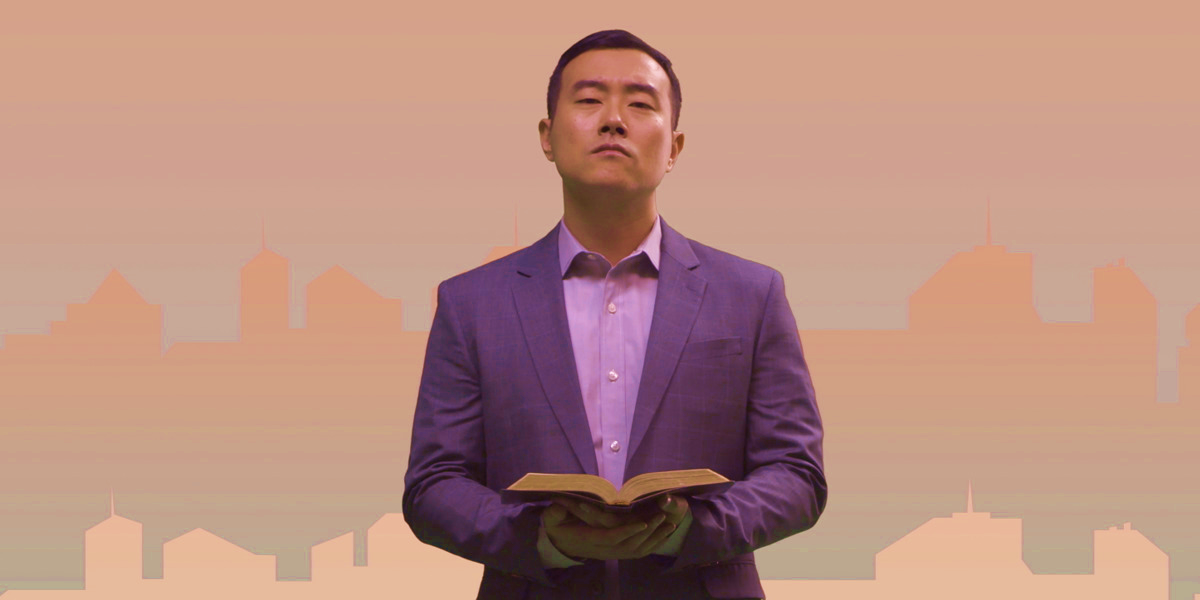 I. OS PERIGOS DE UMA FÉ IMPRODUTIVA
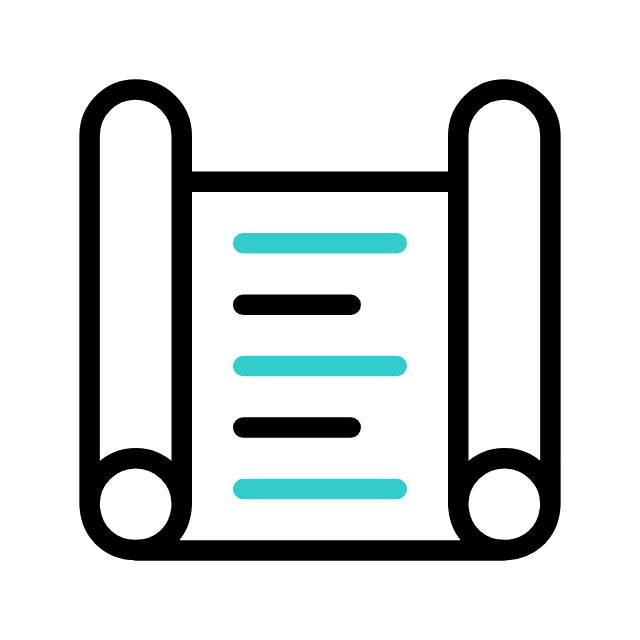 1. Inutilidade
Tiago, no capítulo 2, nos faz duas perguntas: [...] "Que aproveita se alguém disser que tem fé e não tiver as obras?" "Porventura, a fé pode salvá-lo?" Uma fé que não se traduz em ações é inútil e não produz resultados tangíveis na vida do crente ou na igreja.
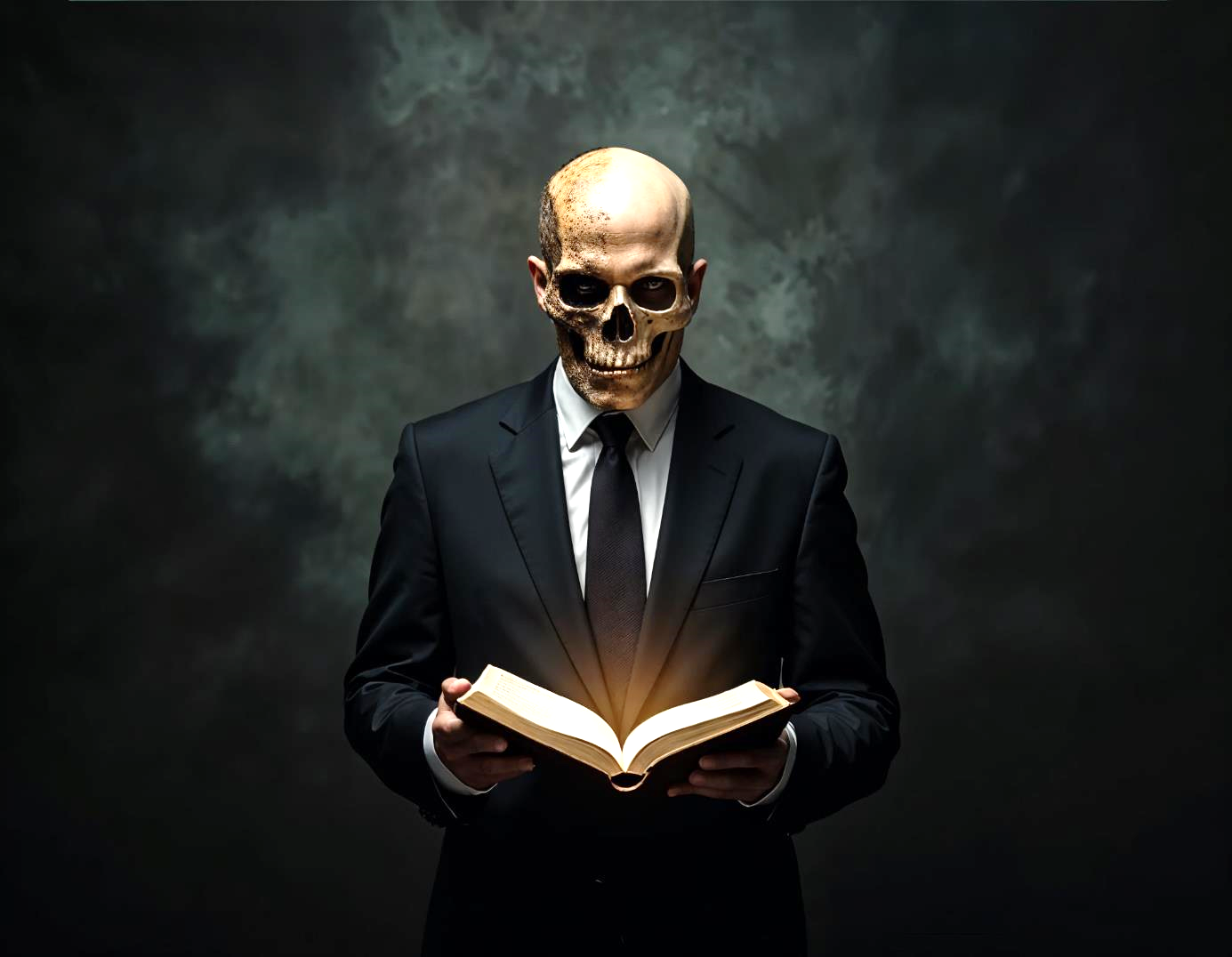 I. OS PERIGOS DE UMA FÉ IMPRODUTIVA
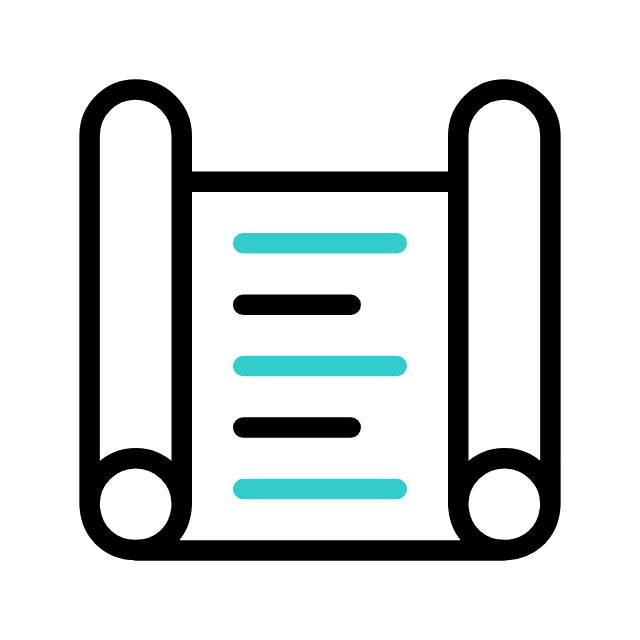 2. Engano espiritual
Acreditar que a fé não precisa ser produtiva é enganar-se a si próprio. Tiago alerta que essa autossatisfação é perigosa, pois não leva à verdadeira transformação. Uma pessoa que tem apenas essa fé pode acreditar que está espiritualmente saudável e salva, mas está se enganando porque sua fé não tem impacto real em sua vida ou na dos outros.
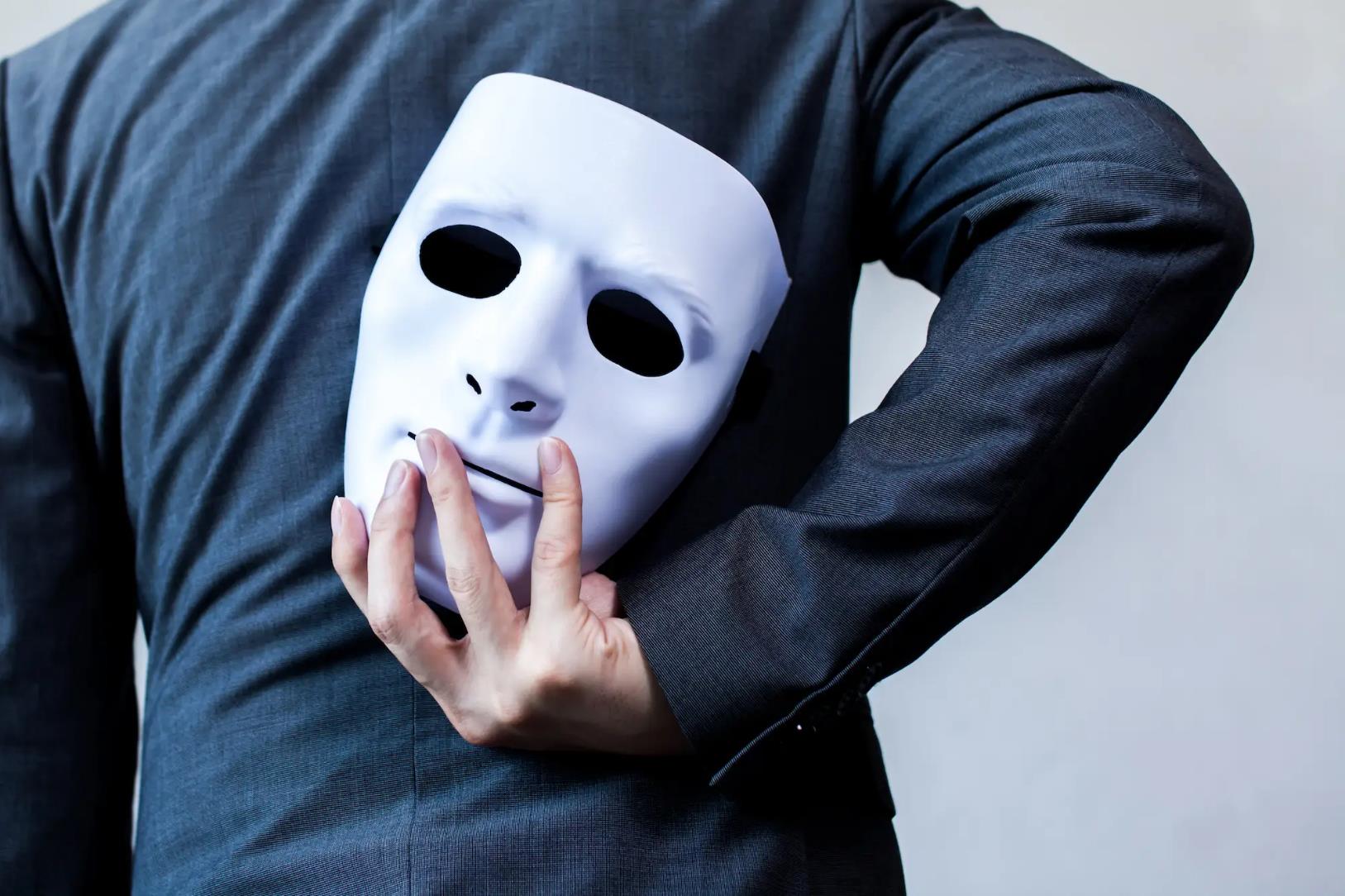 I. OS PERIGOS DE UMA FÉ IMPRODUTIVA
3. Testemunho ineficaz
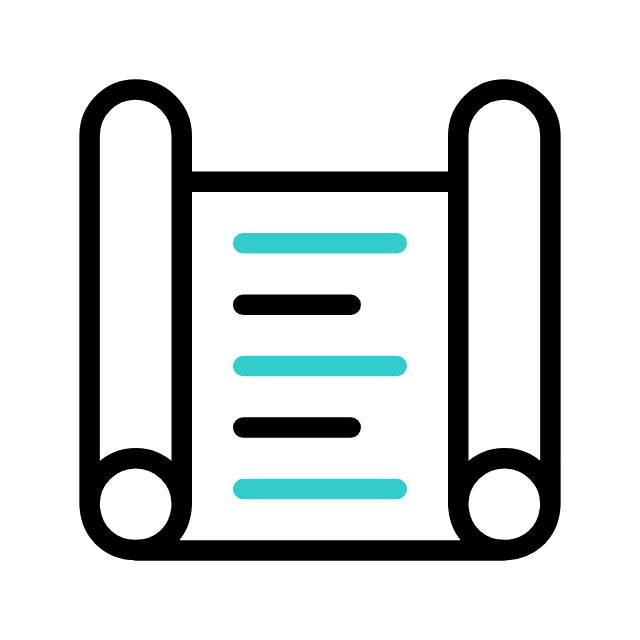 A fé improdutiva prejudica o testemunho cristão. Quando os crentes não vivem de acordo com sua fé professada, isso pode levar outros a questionar a autenticidade do Cristianismo. Uma fé sem obras falha em mostrar o poder transformador do Evangelho.
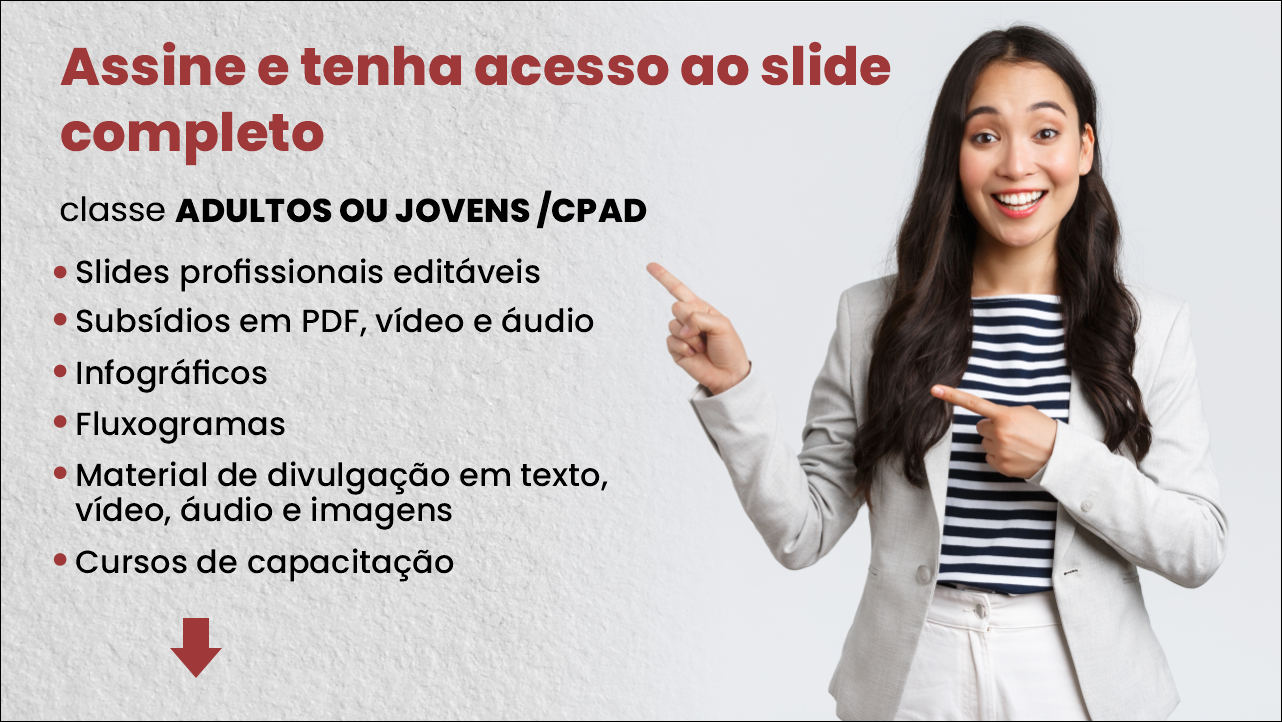 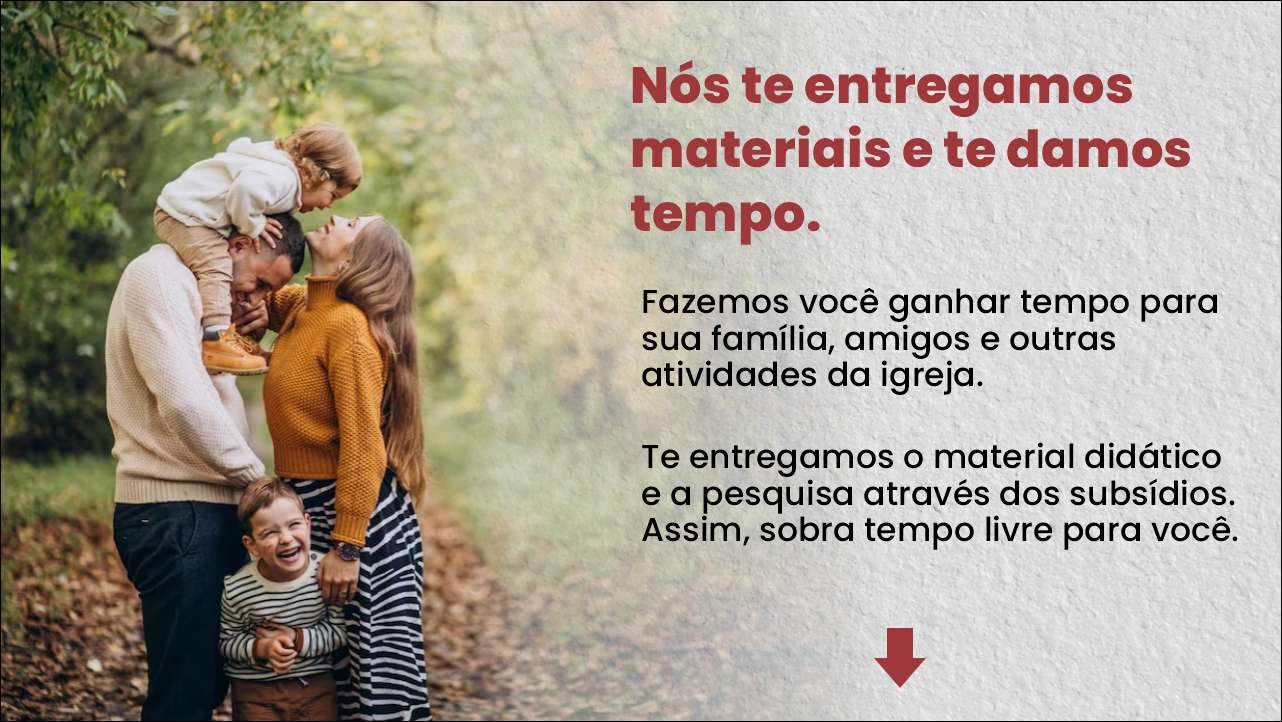 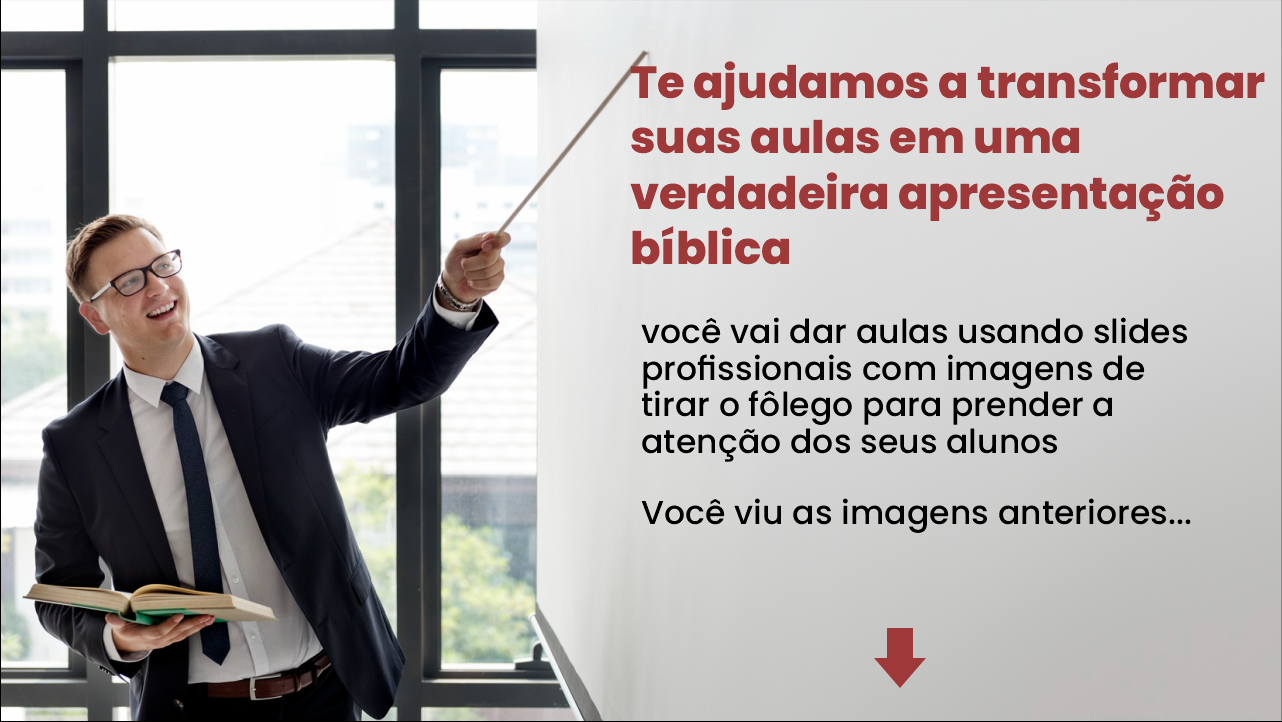 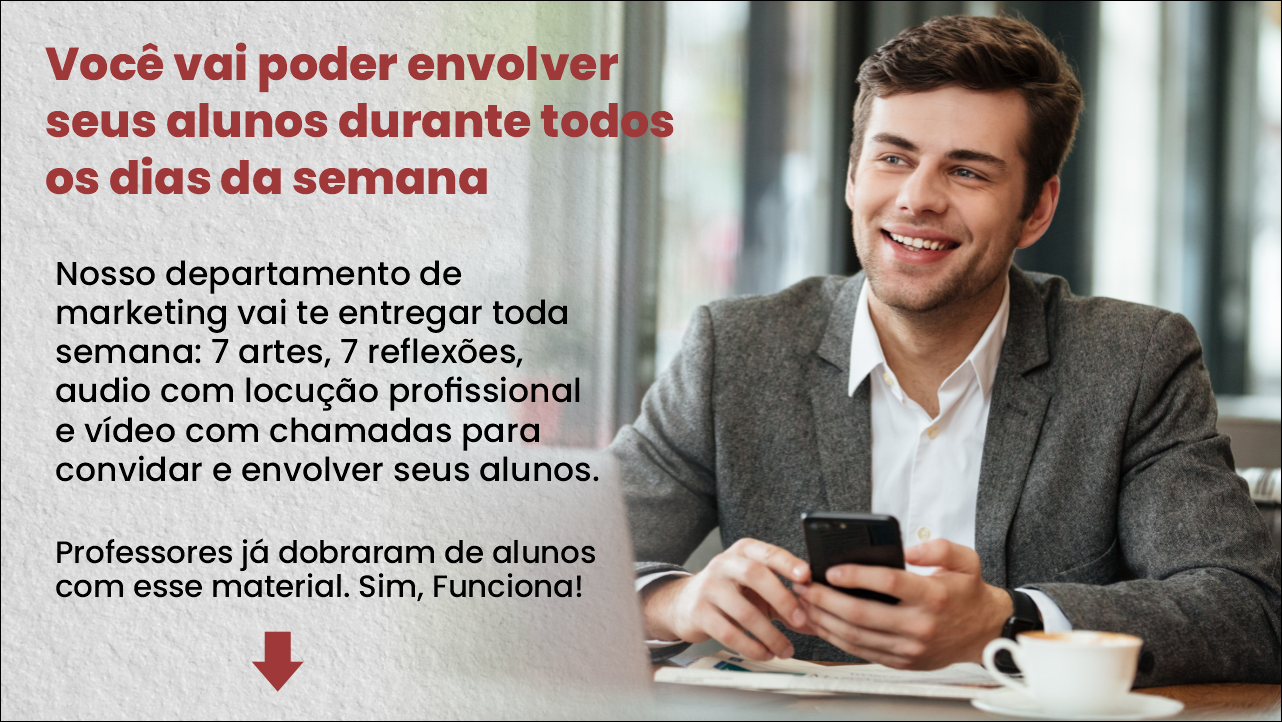